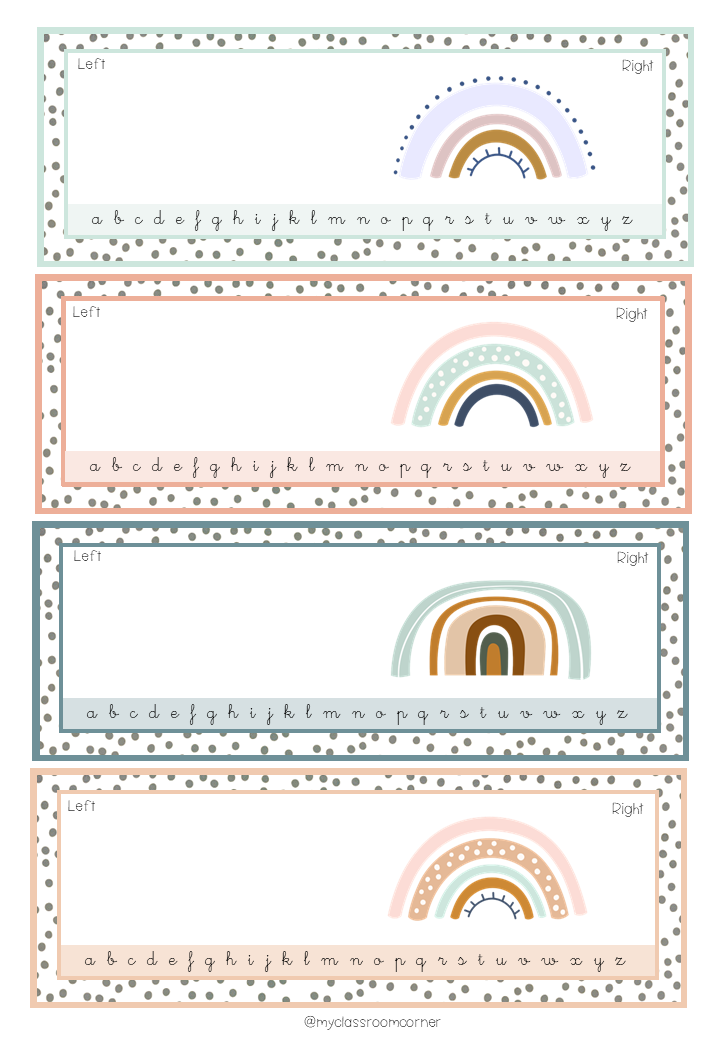 Name
Name
Name
Name
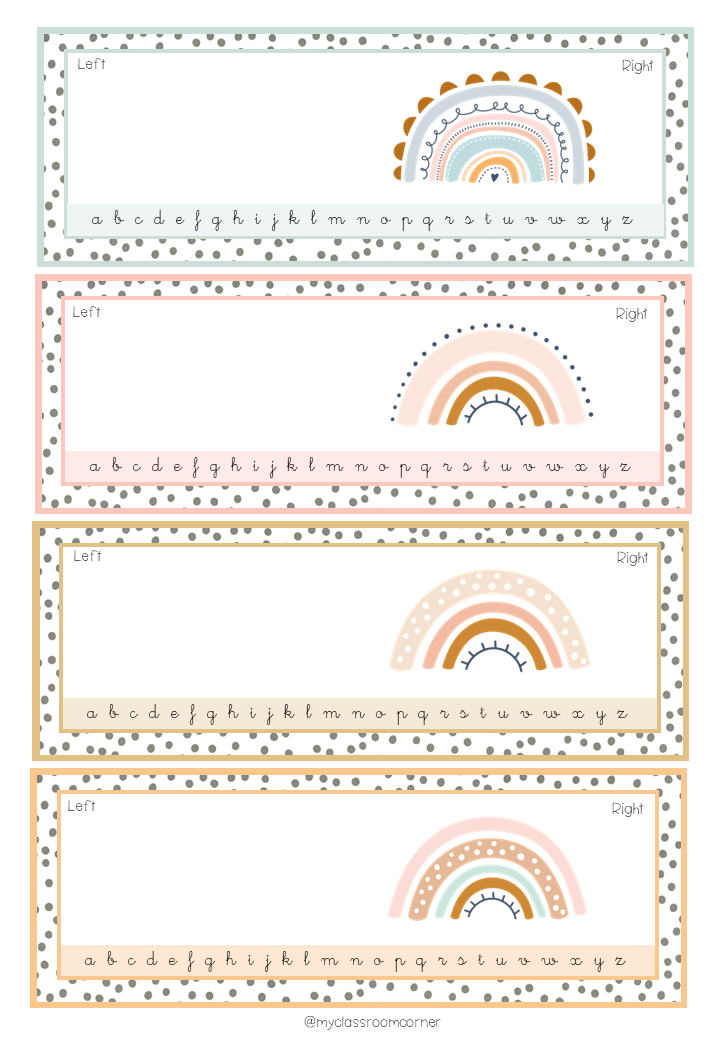 Name
Name
Name
Name
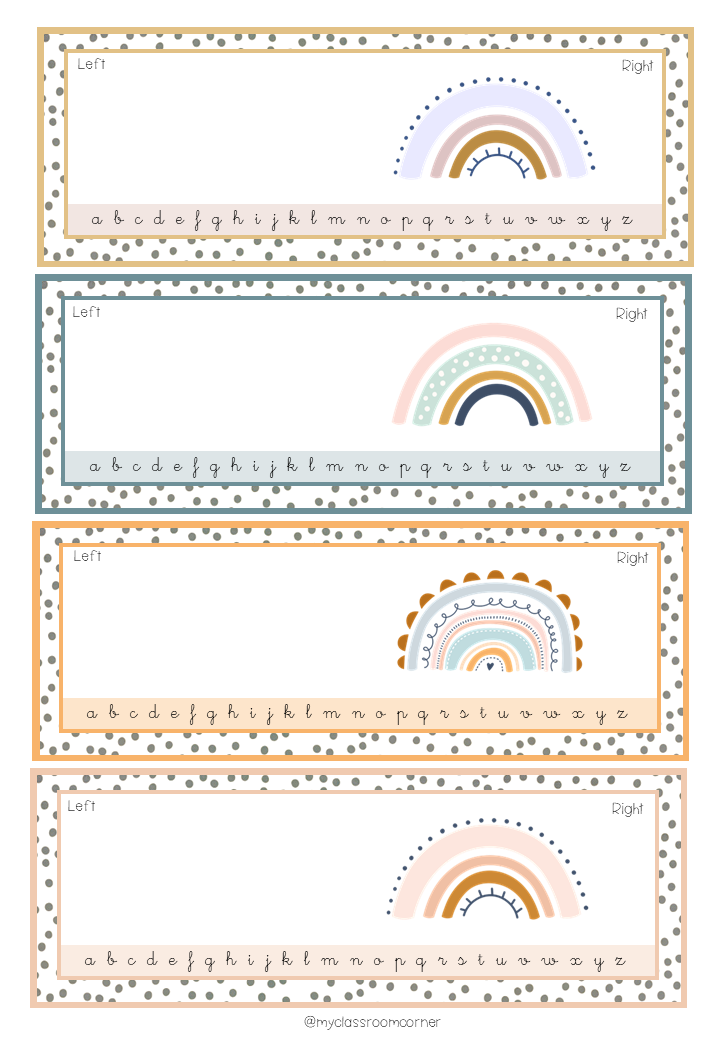 Name
Name
Name
Name
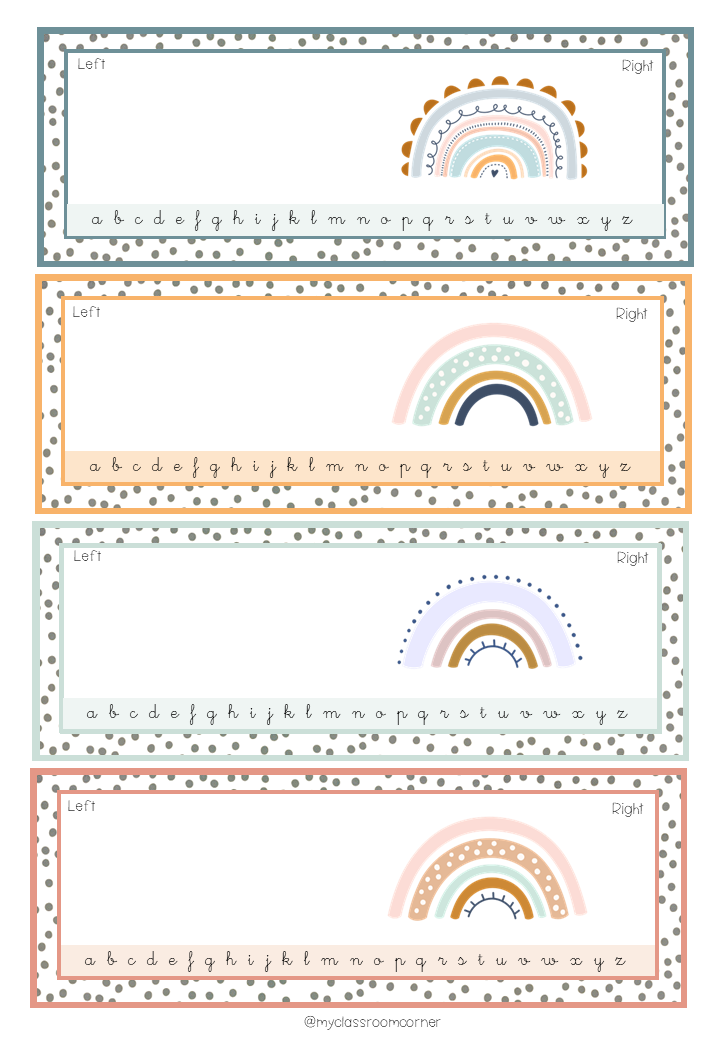 Name
Name
Name
Name
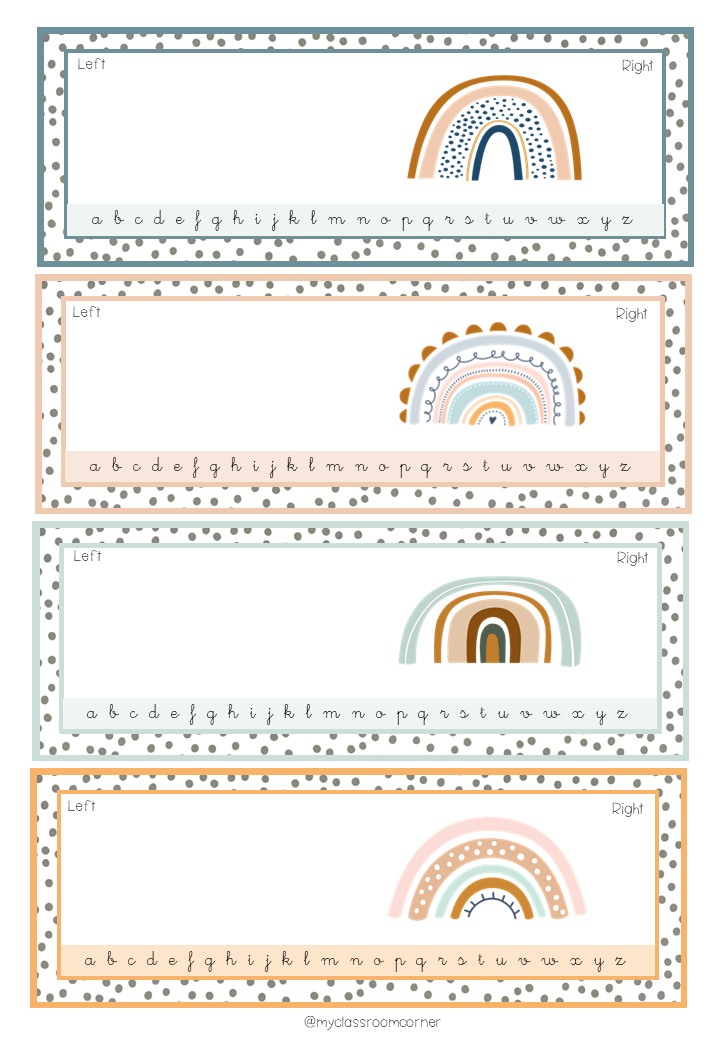 Name
Name
Name
Name
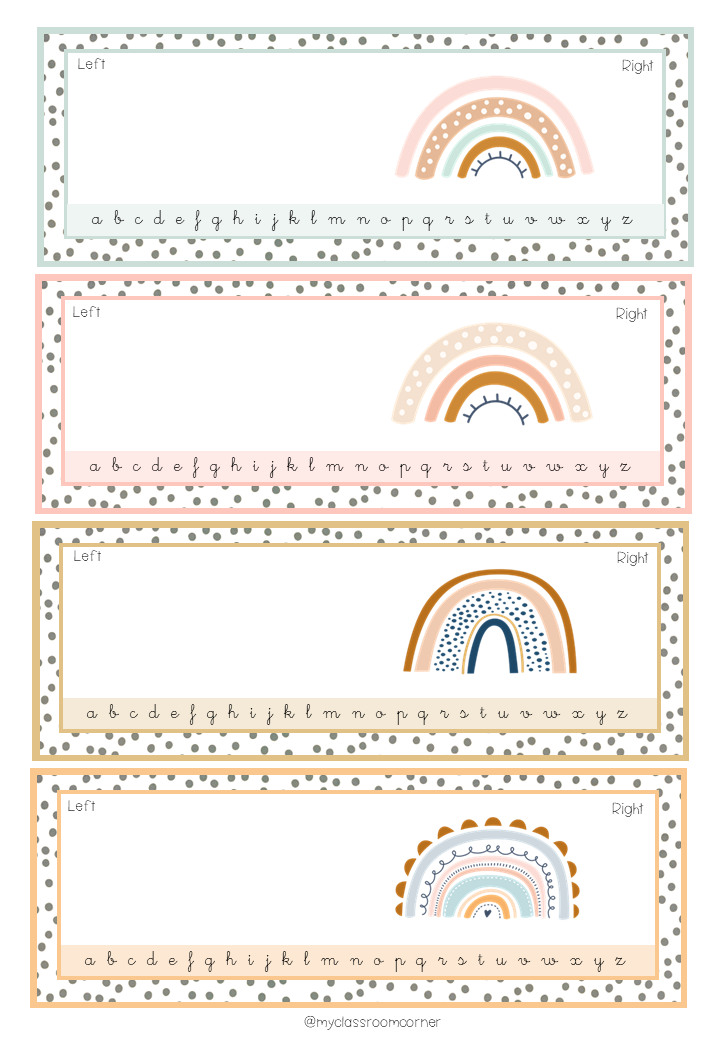 Name
Name
Name
Name
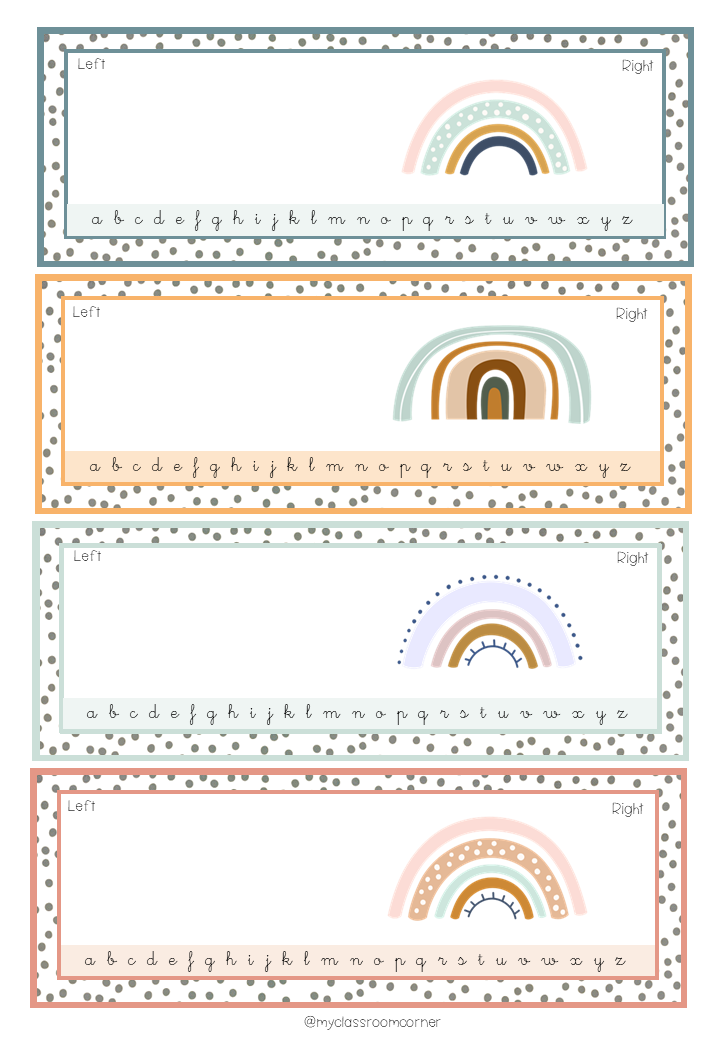 Name
Name
Name
Name